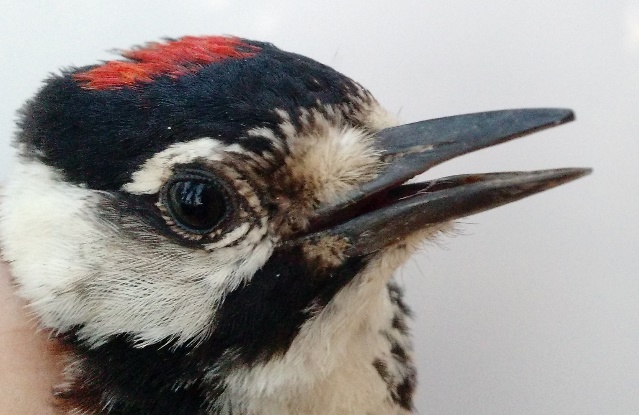 RCW RECOVERY2023 Nesting Season Data CollectionYear 44 of Long-term Study
SEI & Partners intensively monitored  ~ 400 of est. 800 Sandhills RCW Groups 
Kerry Brust, Andy Van Lanen, Anna Prinz (SEI) 
Jan Goodson and Deven Davidson (JCA)
Lauren Pharr (NCSU)
Brady Beck (WRC) Support on A-Block
Work made possible thanks to:
Army @ Ft. Liberty - Jessie Schillaci & Jackie Britcher 
The Nature Conservancy - Jeff Marcus 
NC Dept of Agriculture - Robert Ross 
Private Donations
RCW RECOVERY2023 Nesting Season – Recap
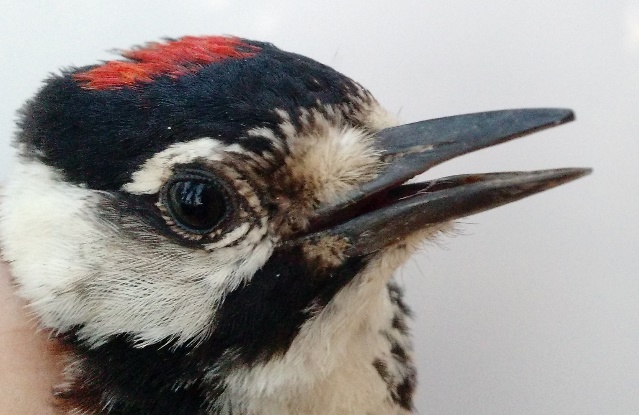 20 New RCW Groups Regionwide
Ft. Liberty (10), SGL (5)
Moss Foundation + Private Lands (4)
High nest failure rate at BLUE (6/10) and western Ft. Liberty (30/119)  
 Poor year / low fledging success Coastal RCWs  - Camp LeJeune/ Sunny Point
Early nesting year
Specifically SGL ,    + 2 double brooded groups on SGL (a first), though both failed at nest # 2
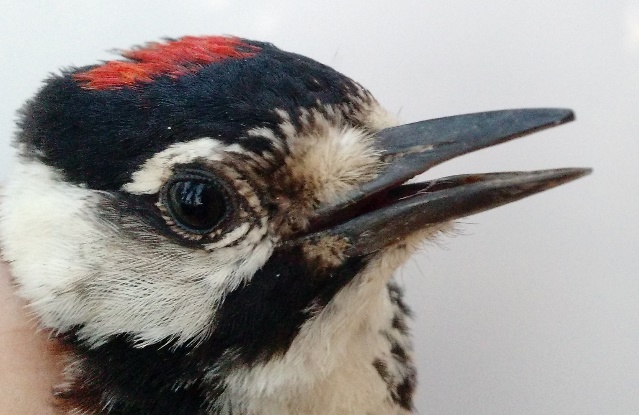 RCW RECOVERYPrivate Lands – Strategic Plan review
Nurture Relationships with Safe Harbor Landowners
Protect legacy working forests and forested corridors
Downlisting impacts to general public response and Safe Harbor?

   Pursue Outreach to nearby Landowners 
 RCW Pioneering on new/ adjacent properties particularly challenging

   Turn up Dialogue with Golf Course Managers + Local Govt
Opportunity at new Southern Pines Park (past Sherman property)